Администрация г. Заречного Пензенской области
Департамент культуры и молодежной политики
Муниципальное учреждение культуры 
«Дворец культуры «Современник»
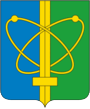 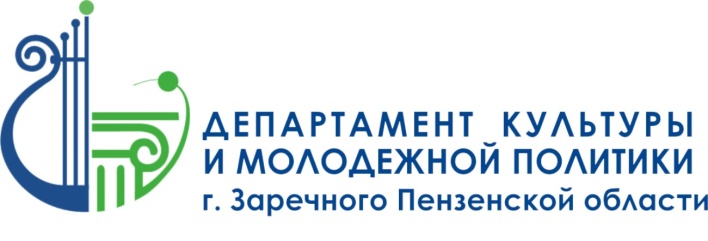 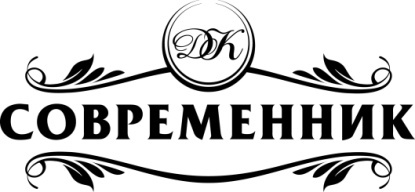 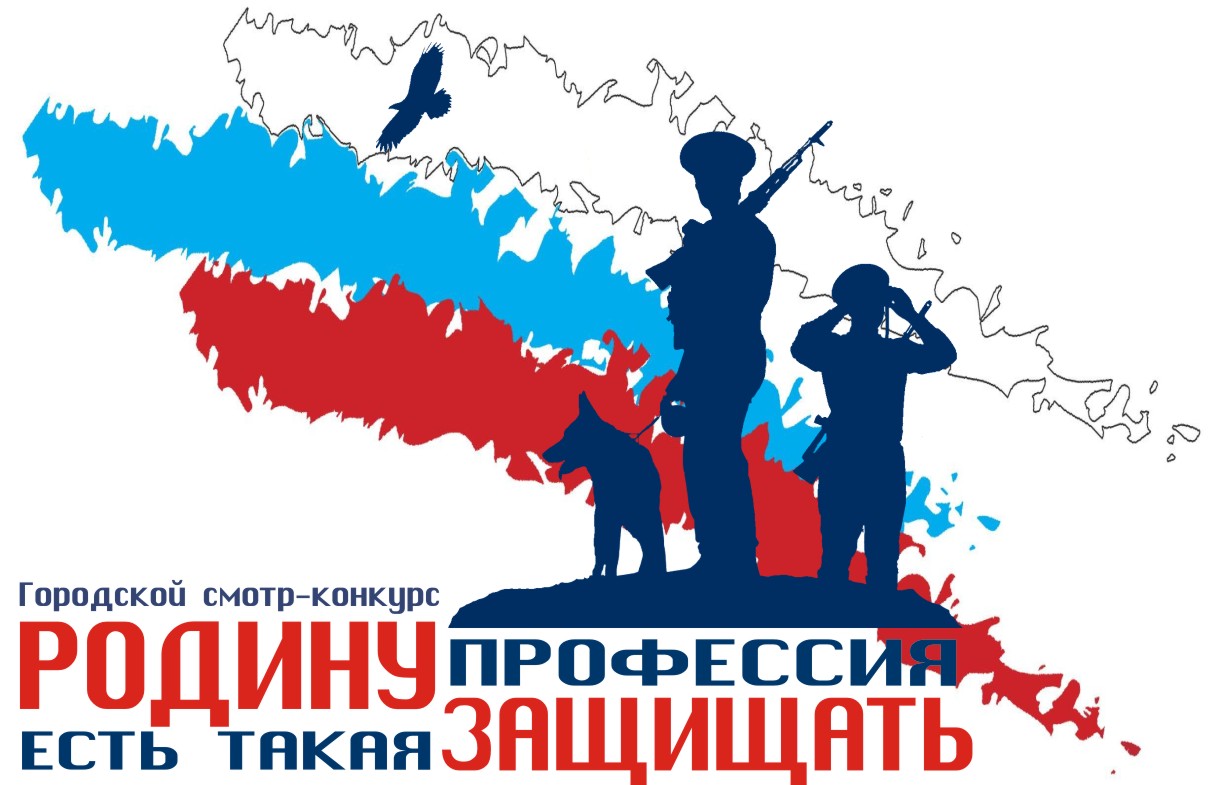 Городской смотр – конкурс «Есть такая профессия – Родину защищать»
Цель проекта: формирование и развитие единой системы патриотического воспитания молодёжи города Заречный посредством культивирования и пропаганды позитивного образа гражданина-патриота, выполняющего воинский долг.
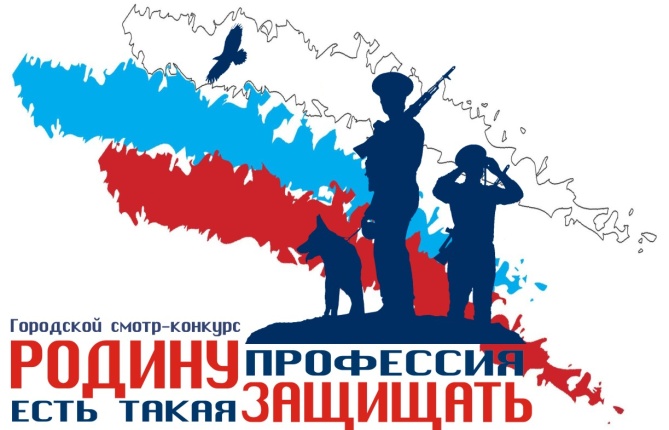 Задачи проекта: 

внедрение и развитие новых форм военно-патриотического воспитания молодежи г. Заречный;
пропаганда здорового образа жизни;
популяризация воинских профессий;
определение уровня профессиональной и спортивной подготовки сотрудников силовых структур;
привлечение сотрудников силовых структур, органов местного самоуправления, общественности и средств массовой информации к военно-патриотическому воспитанию молодёжи;
создание условий для позитивного общения  и обмена опытом команд-участников.
реализация творческих возможностей участников смотра - конкурса.
Актуальность проекта:
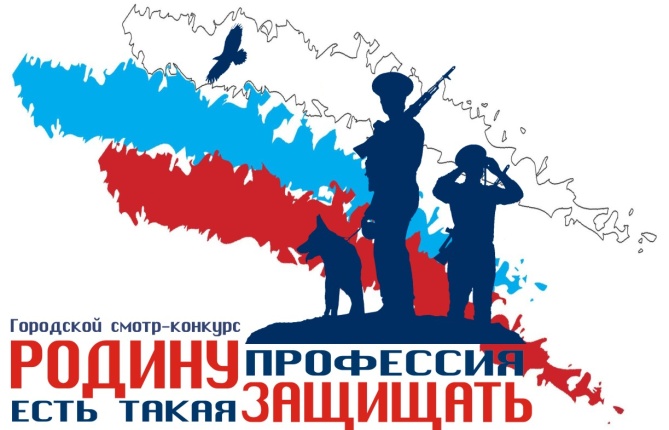 Патриотическое воспитание молодого поколения сегодня требует непосредственного вовлечения их в социокультурную деятельность и сознательного участия в ней
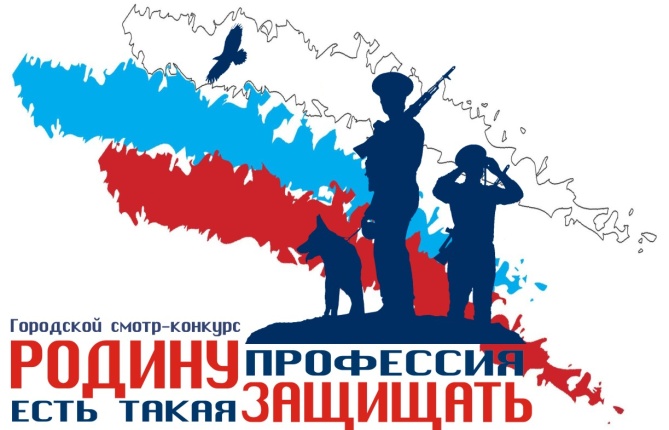 Руководитель проекта:
Руднева Ирина Анатольевна работает  в ДК «Современник» с 1998 года методистом. С октября 2015 года является художественным руководителем.
За годы работы ею создано  и проведено множество мероприятий  городского, областного и российского уровня.
Ирина Анатольевна является призером отраслевого конкурса профессионального мастерства культработников
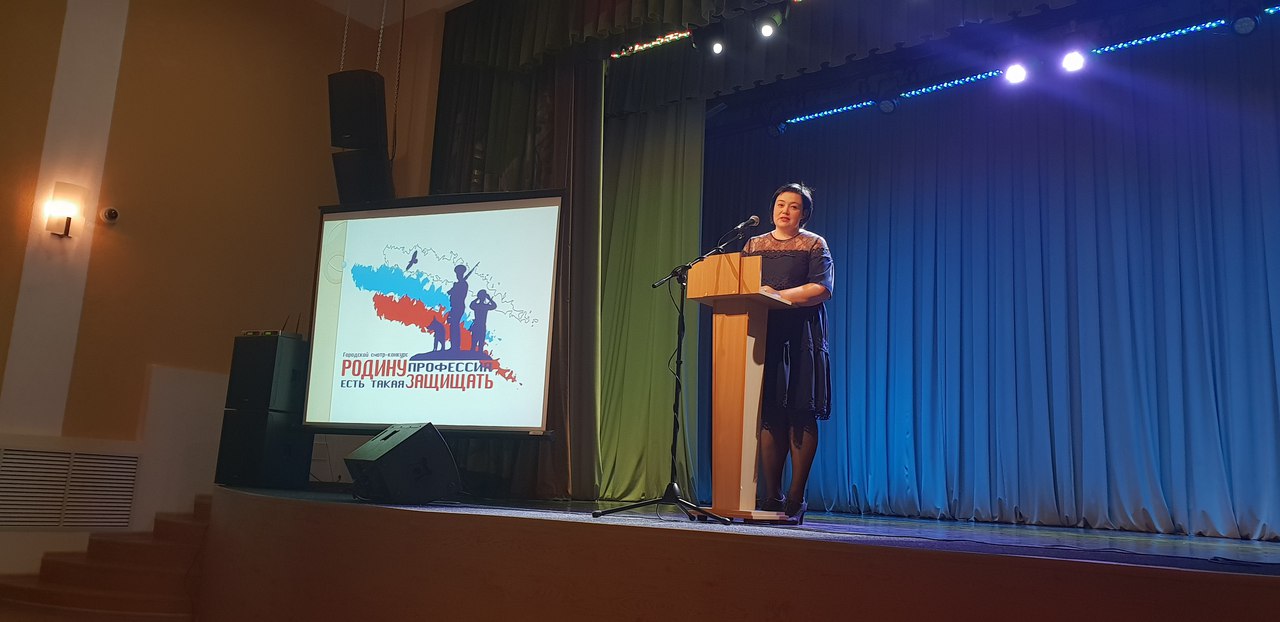 Команда проекта:
«Люди в погонах» - 2008
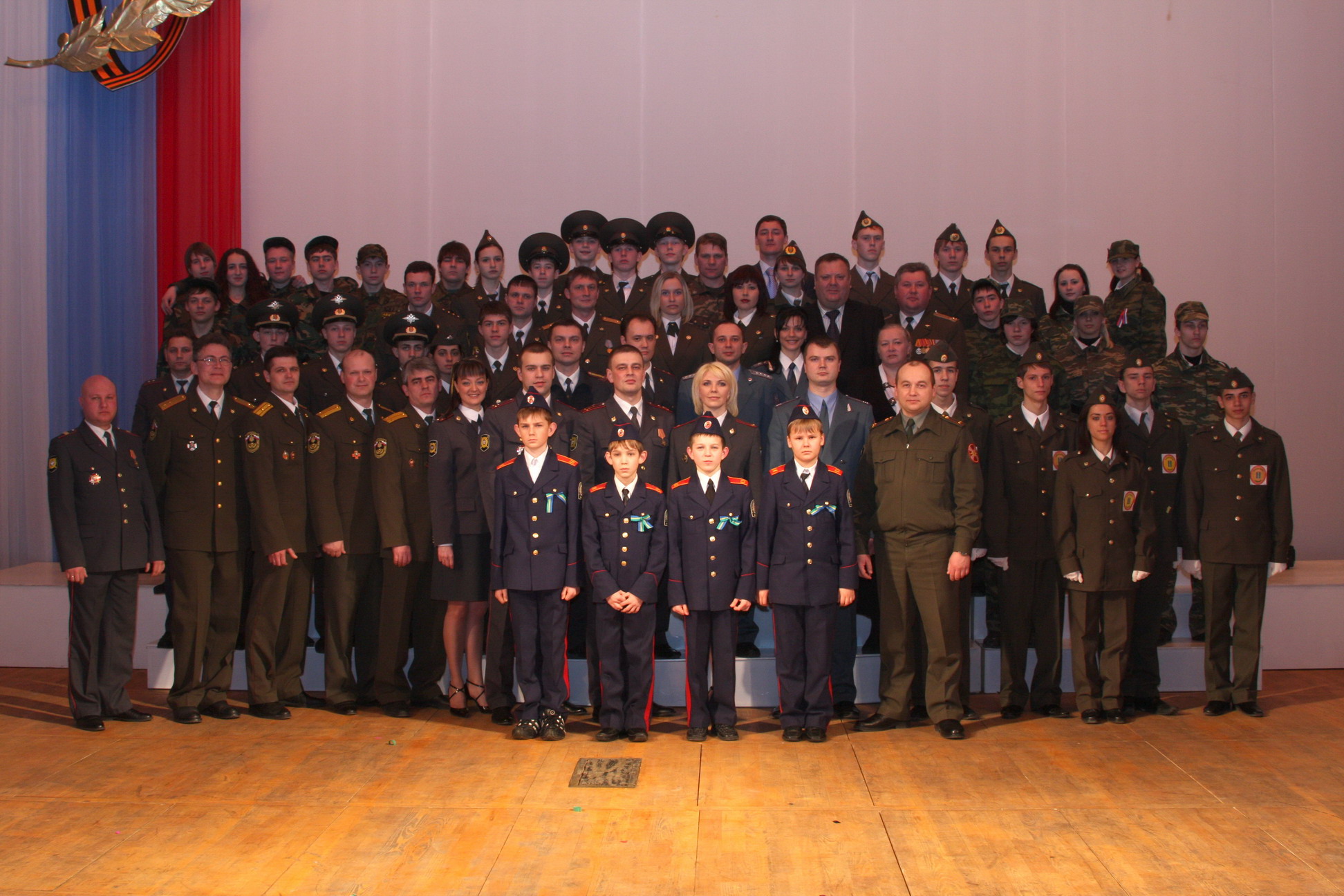 Номинации смотра-конкурса
«Орлята учатся летать»  для детей МДОУ
 «Мы - будущее России» - для учащихся 1-4 классов образовательных организаций города
 «Юный патриот Отечества» - для учащихся 5-11 классов образовательных организаций города, студентов ЗТИ, воспитанников военно-патриотических клубов и представителей детских молодежных объединений
 «К защите Родины готов!» - командное первенство среди аттестованных сотрудников силовых структур, работников предприятий и организаций
Тематика смотра-конкурса 2018 года
60-летие города Заречного, 
100 –летие ВЛКСМ, 
100-летие Советской Армии
Результаты проекта
Количественный охват участников - ежегодно увеличивается количество участников смотра-конкурса: 2016 – 350 чел., 2017 – 530 чел., 2018 – 680 чел.
Возрастной охват участников. В 2015 году к участию в конкурсе присоединились детские сады, в 2014 – учащиеся начальных классов школ города
Углубленность. Погружение в тему. Ежегодно жюри отмечает более системный, качественный подход команд-участников к подготовке творческого конкурса, конкурса боевых листков, а также исторического конкурса
Вовлеченность. В проект вовлечены все возрастные категории: дети, подростки, молодежь, взрослые, пожилые
С 2016 года для учащихся 5-7 классов по результатам реализации проекта, был разработан и внедрен патриотический проект «Под Георгиевским стягом»
«Есть такая профессия – Родину защищать»
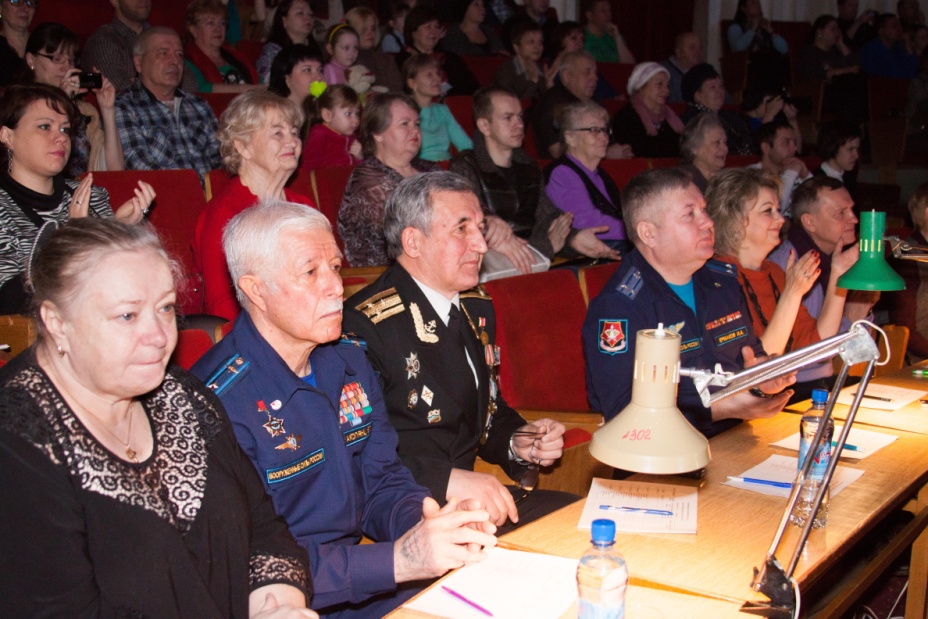 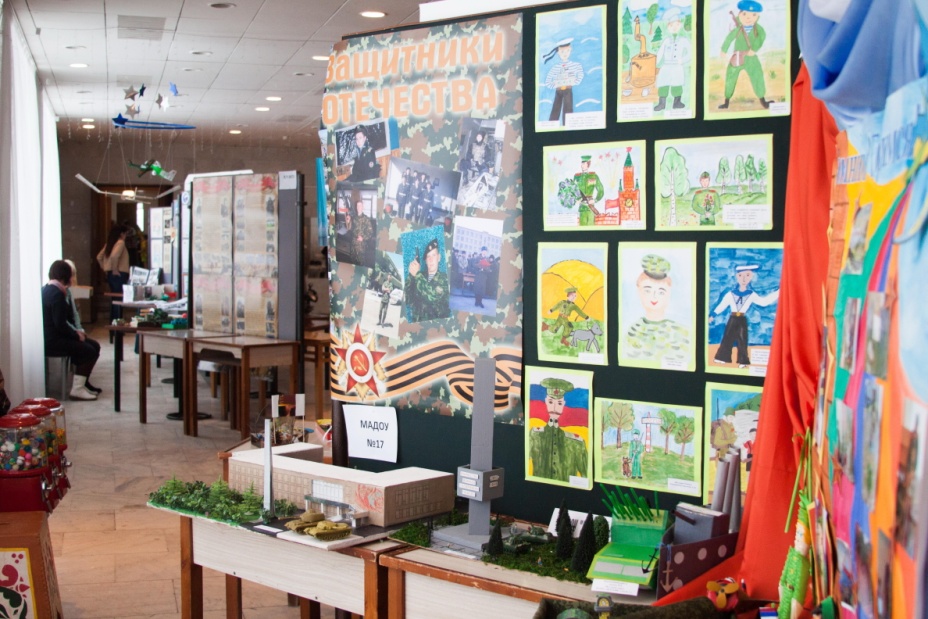 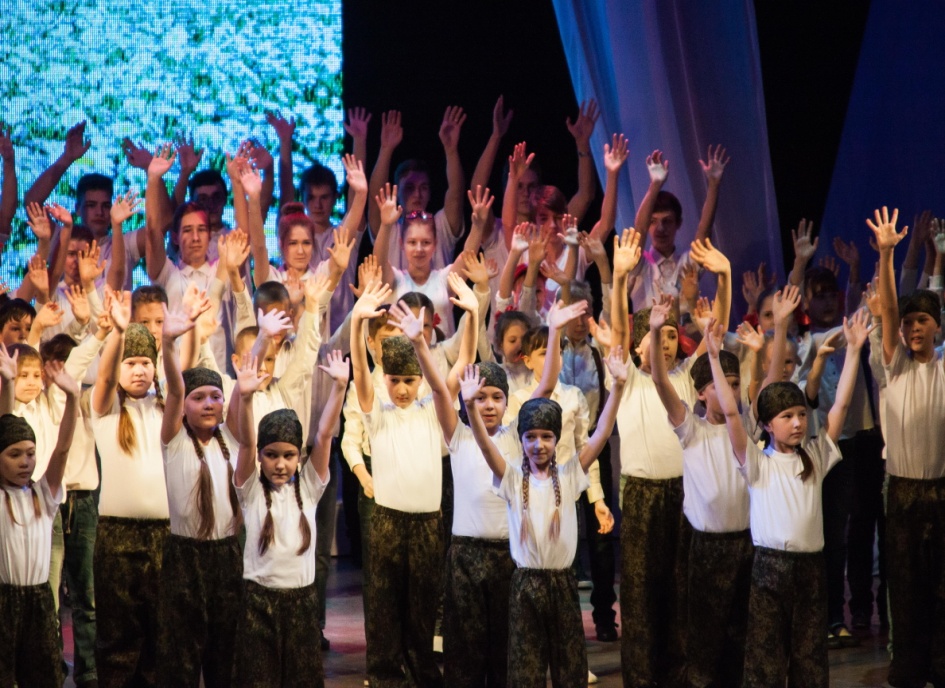 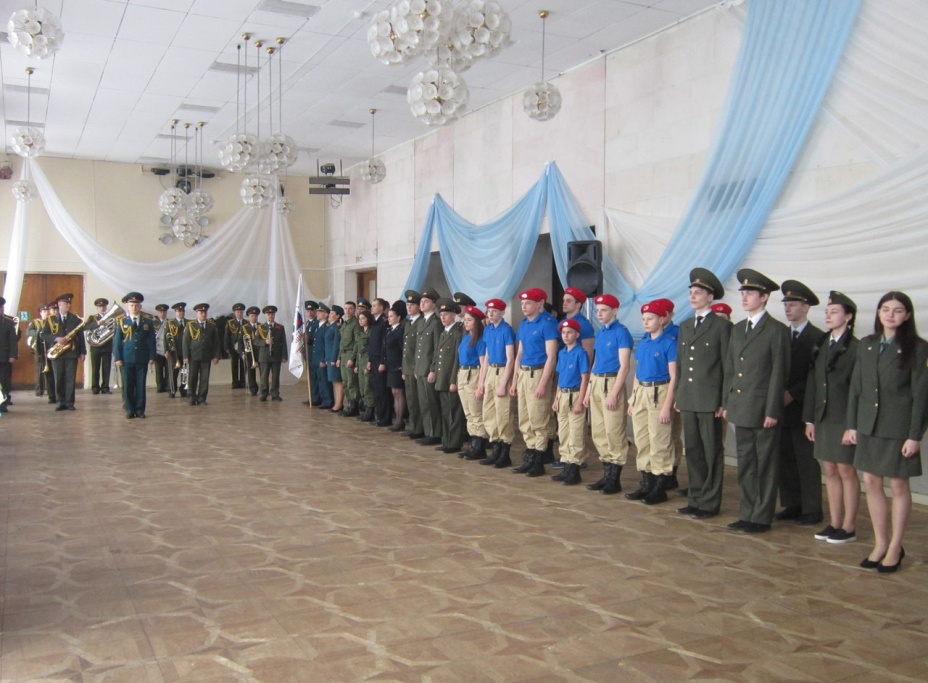 Перспективы проекта
Проведение в Заречном Открытого смотра-конкурса «Есть такая профессия – Родину защищать» среди городов ГК «Росатом»;
Увеличение количества взрослых команд – участниц от городских организаций;
Использование постановок творческого этапа смотра-конкурса в городских мероприятиях
«Есть такая профессия – Родину защищать»
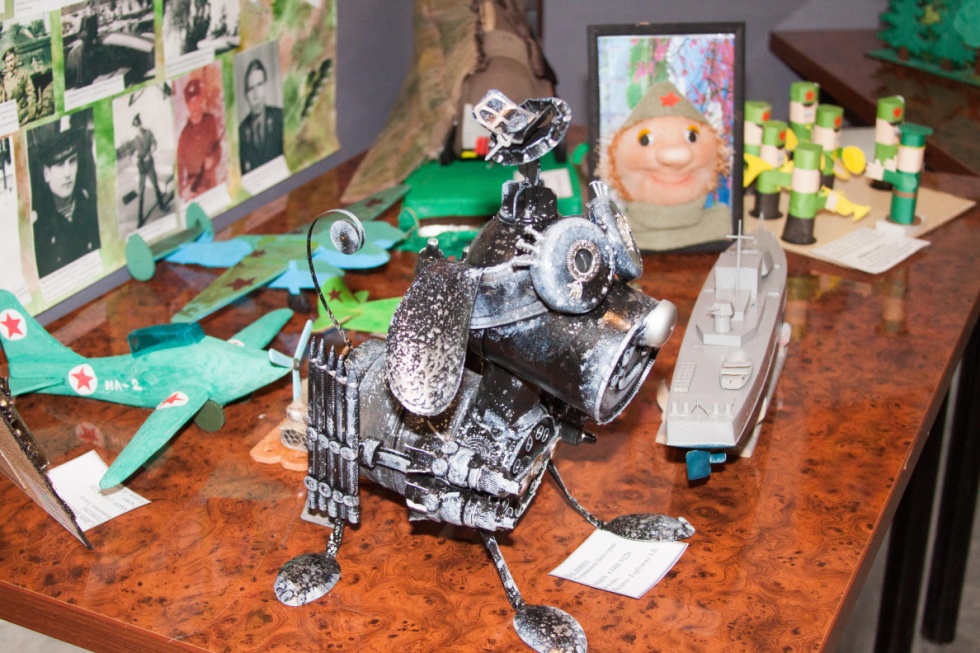 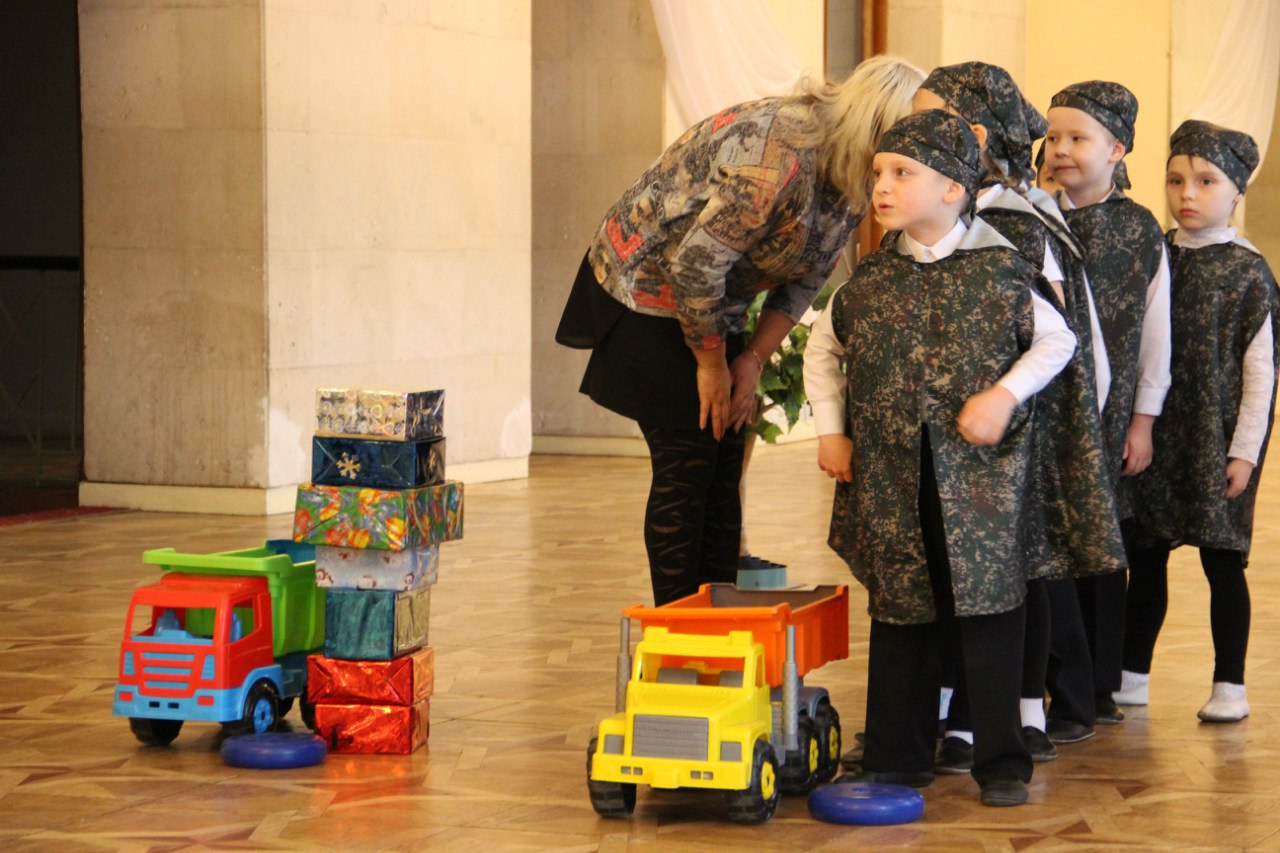 «Орлята учатся летать»
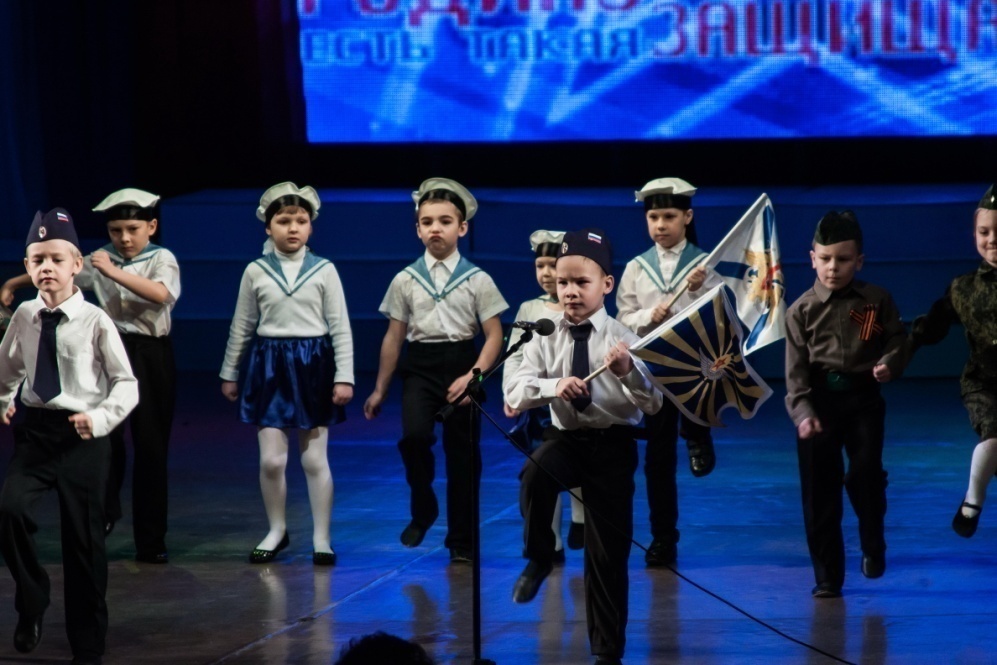 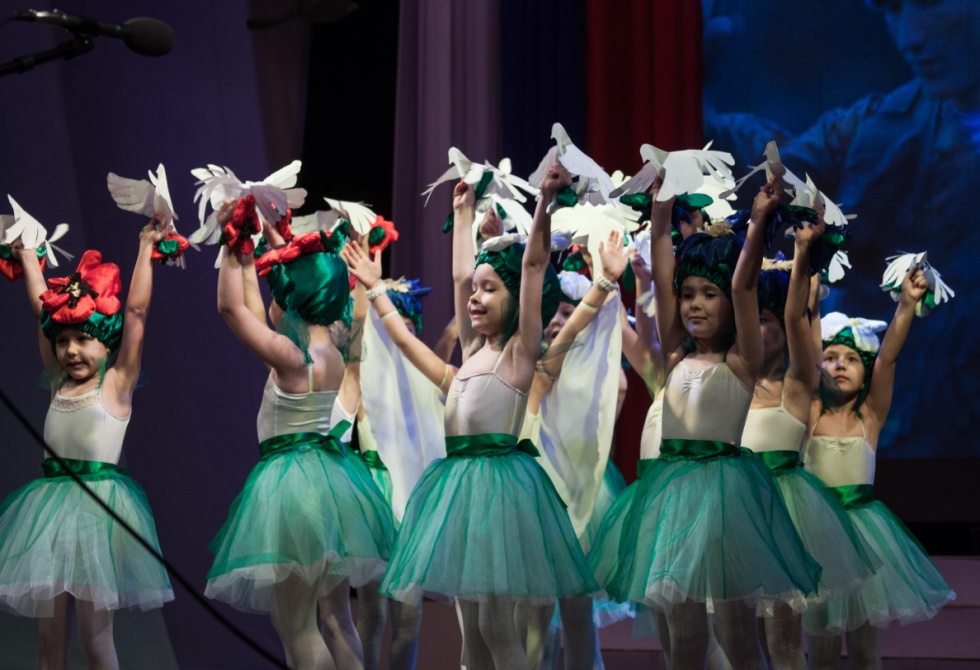 «Есть такая профессия – Родину защищать»
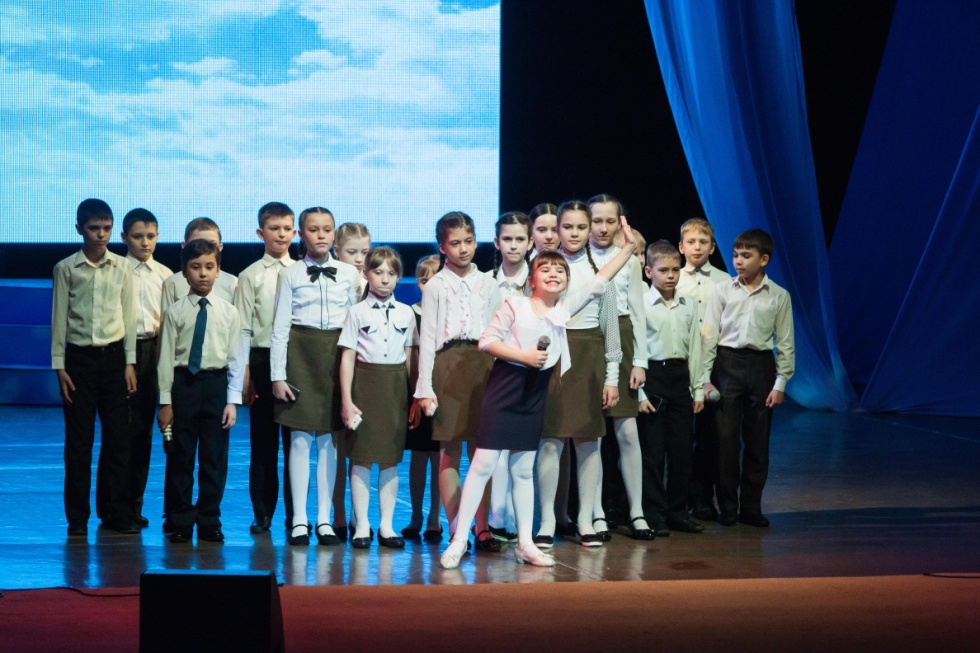 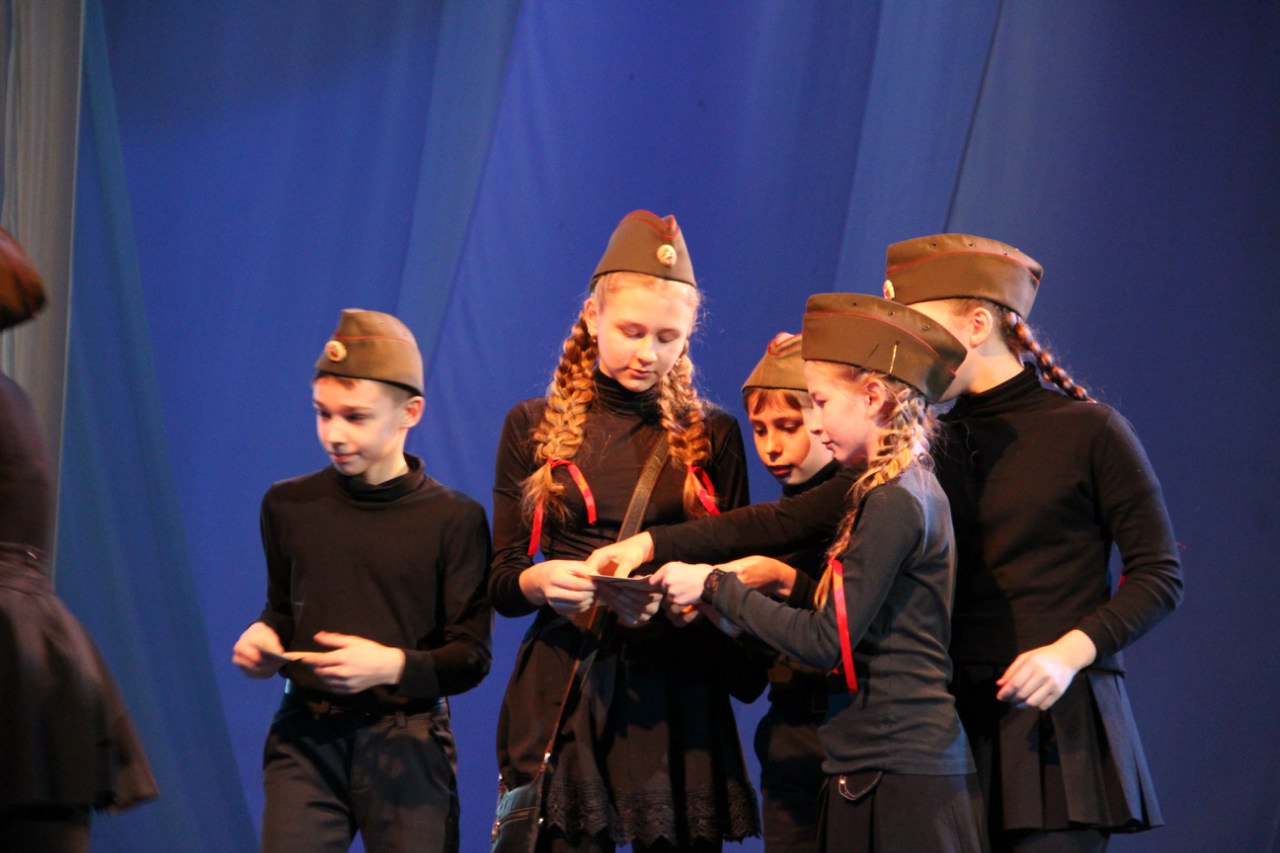 «Мы – будущее России»
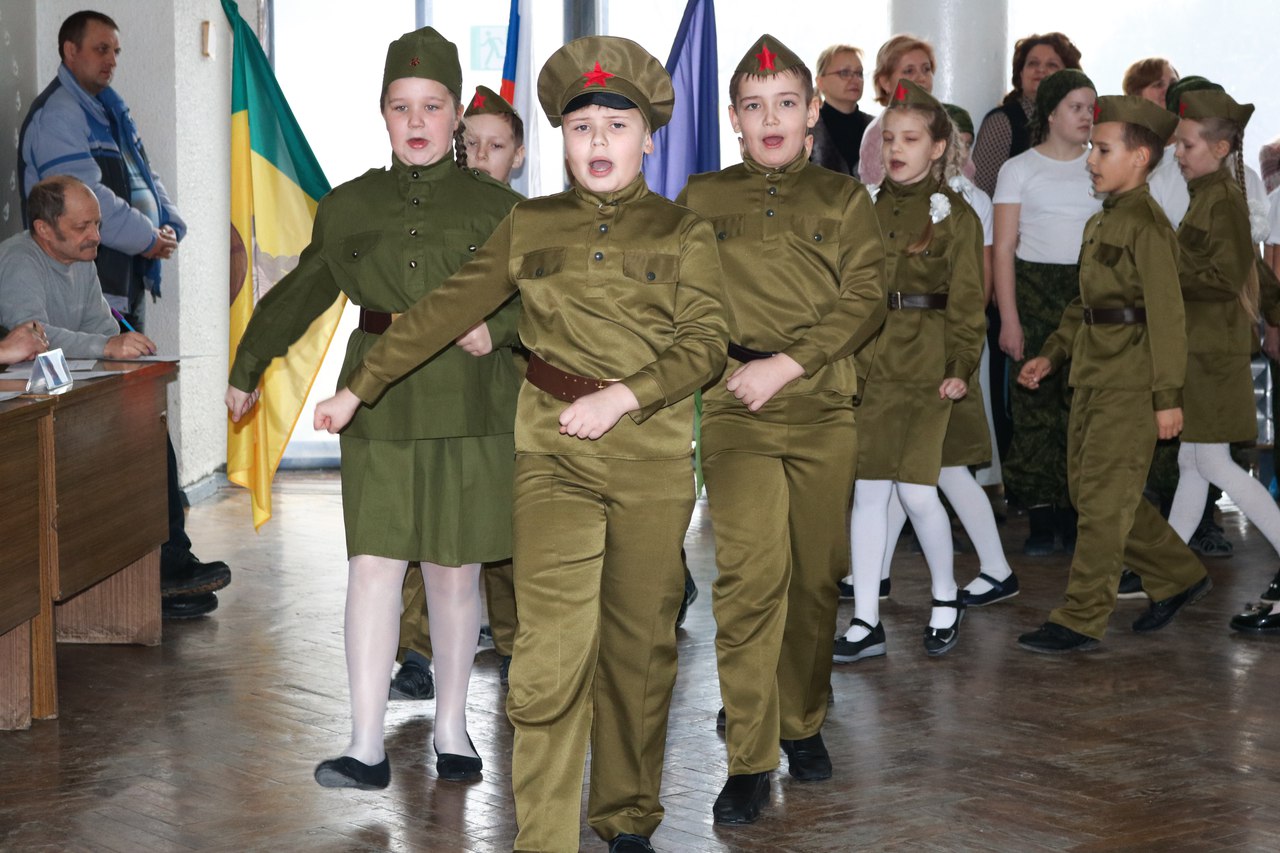 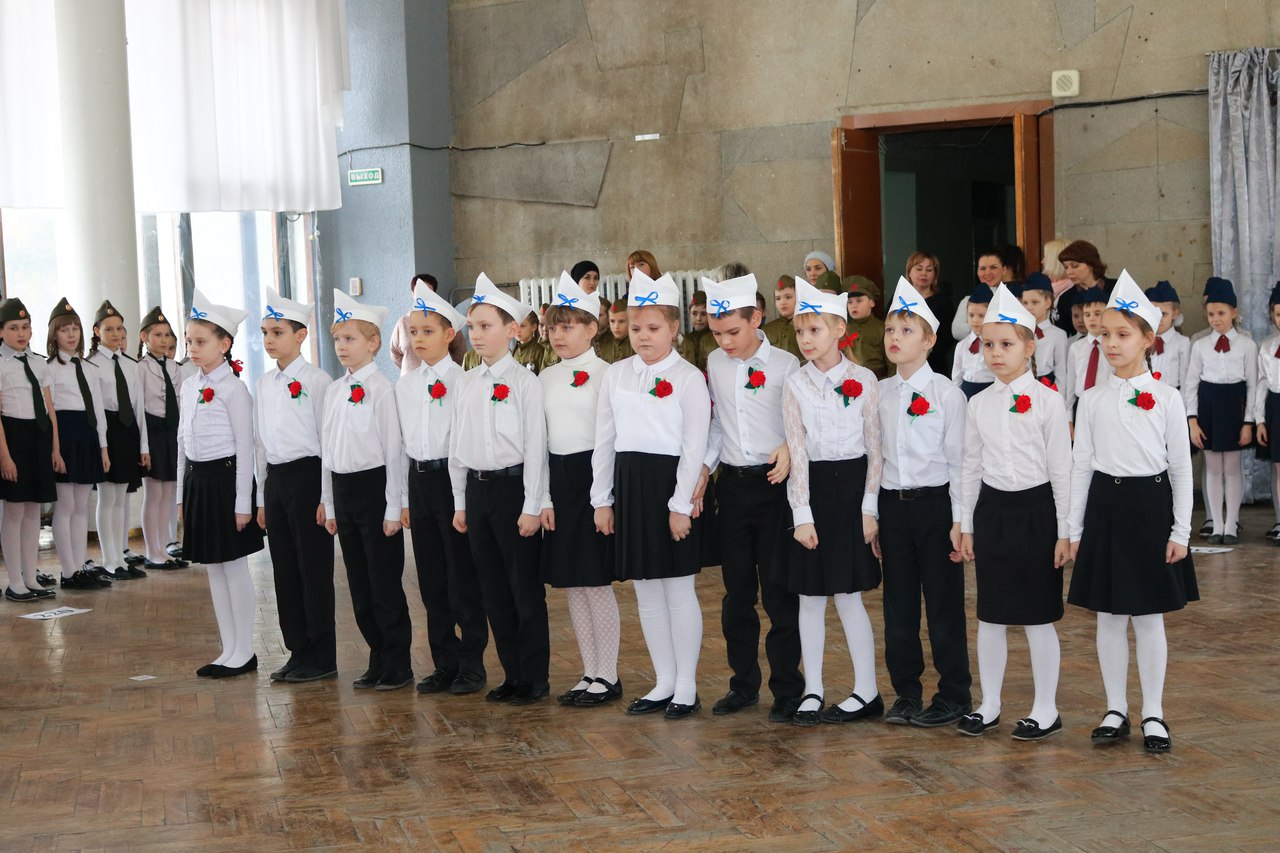 «Есть такая профессия – Родину защищать»
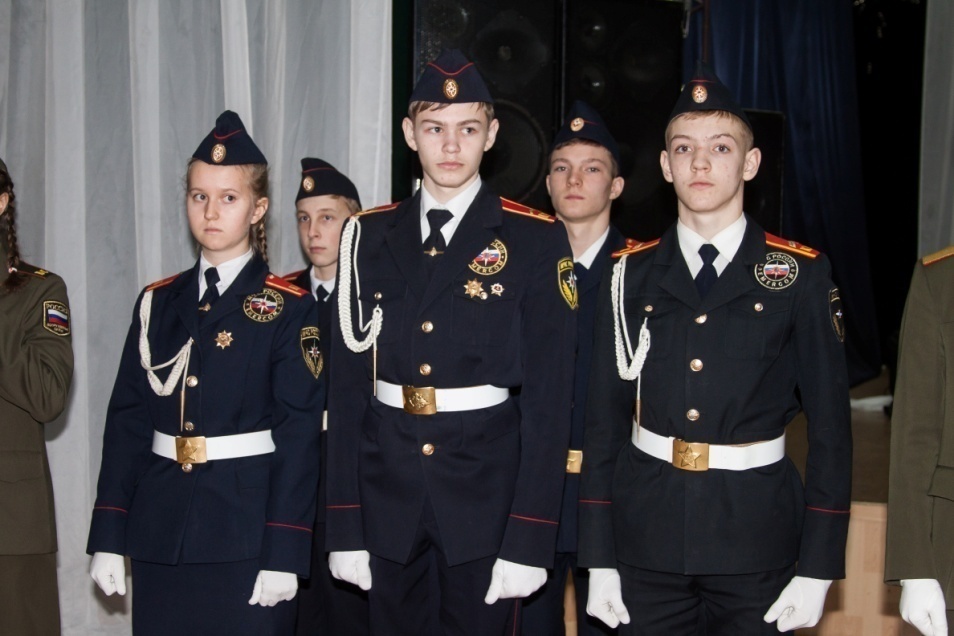 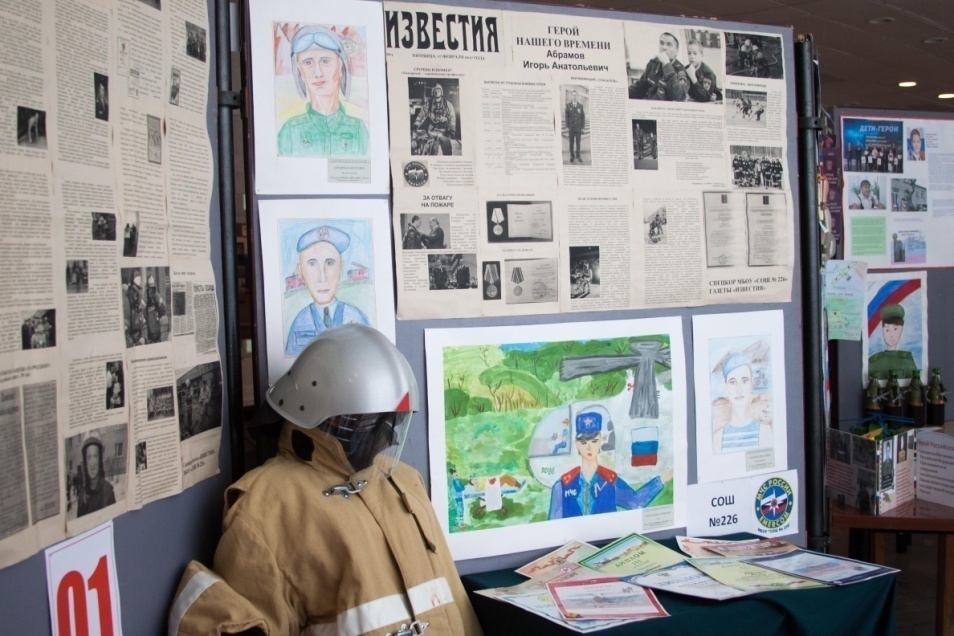 «Юный патриот Отечества»
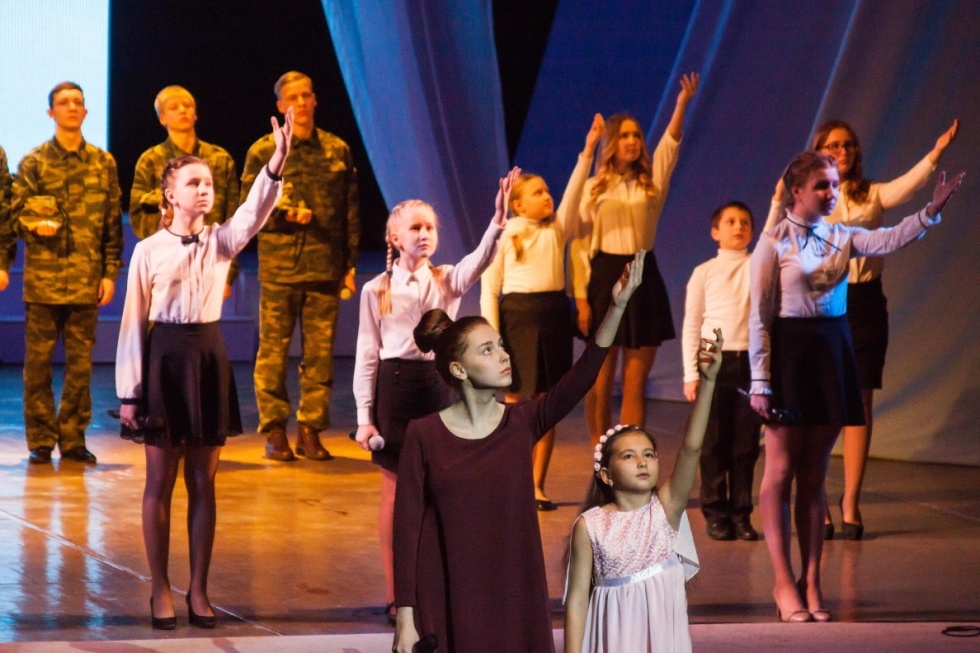 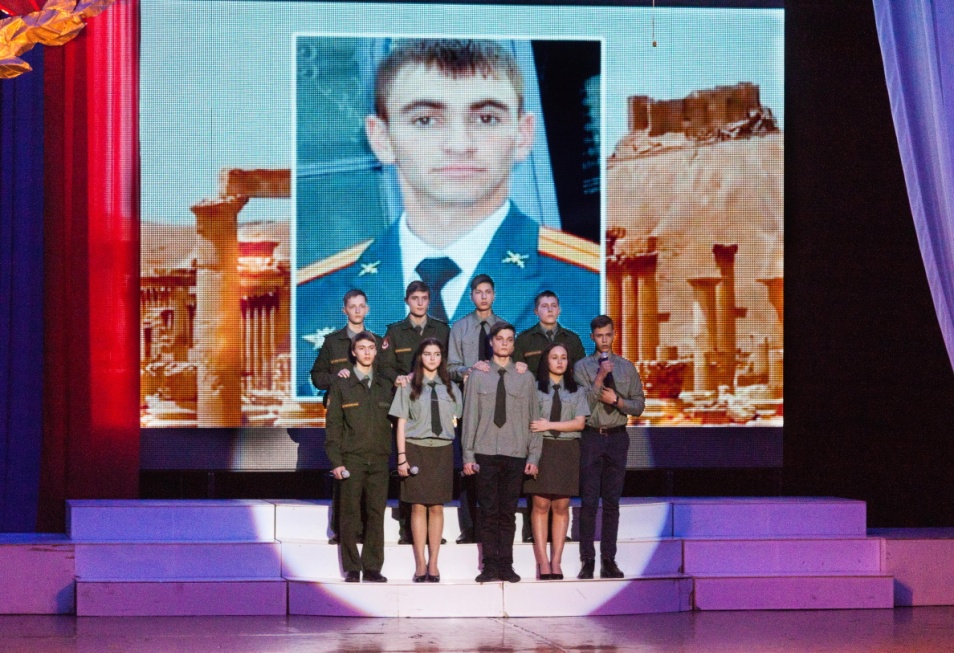 «Есть такая профессия – Родину защищать»
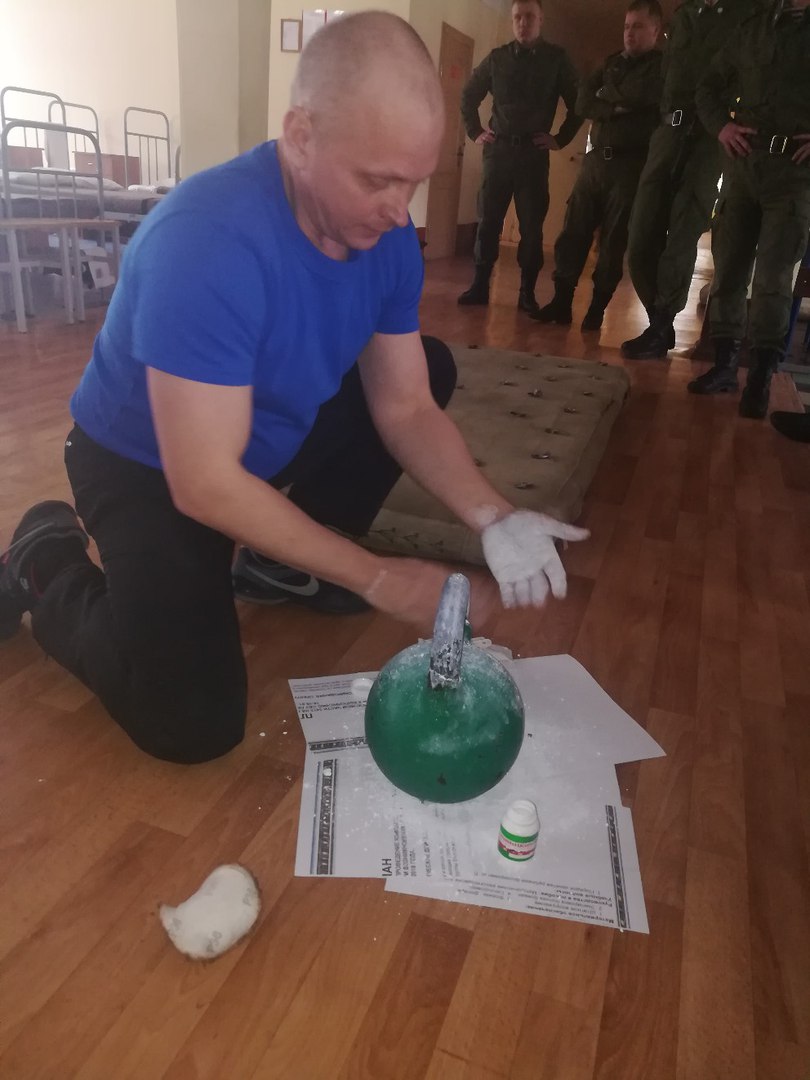 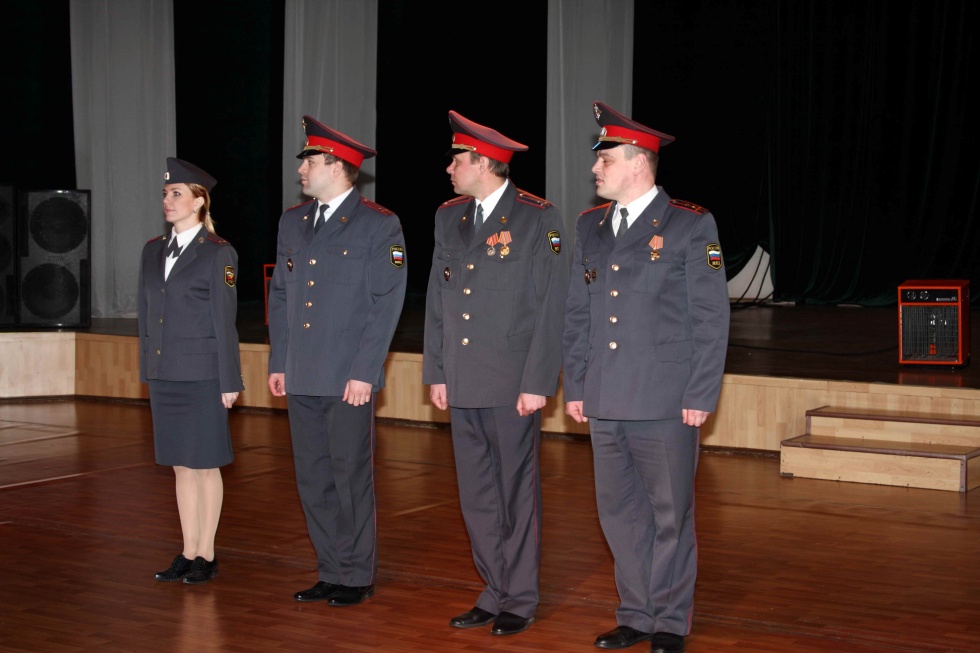 «К защите Родины готов!»
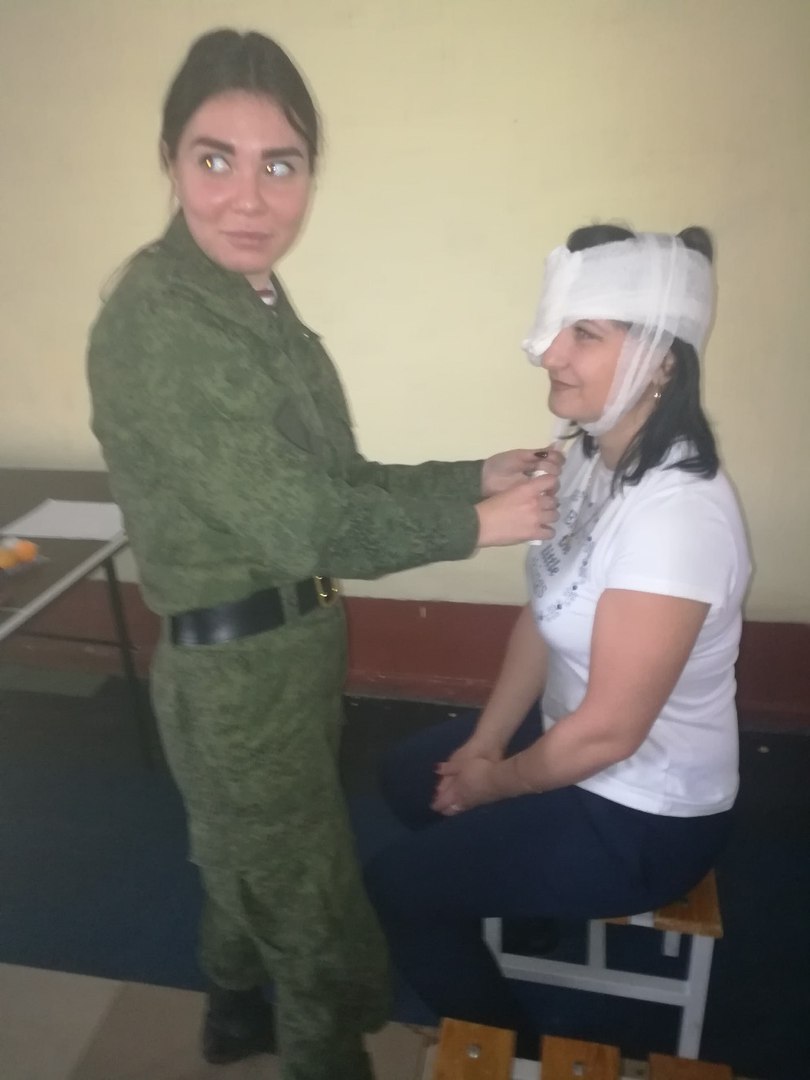 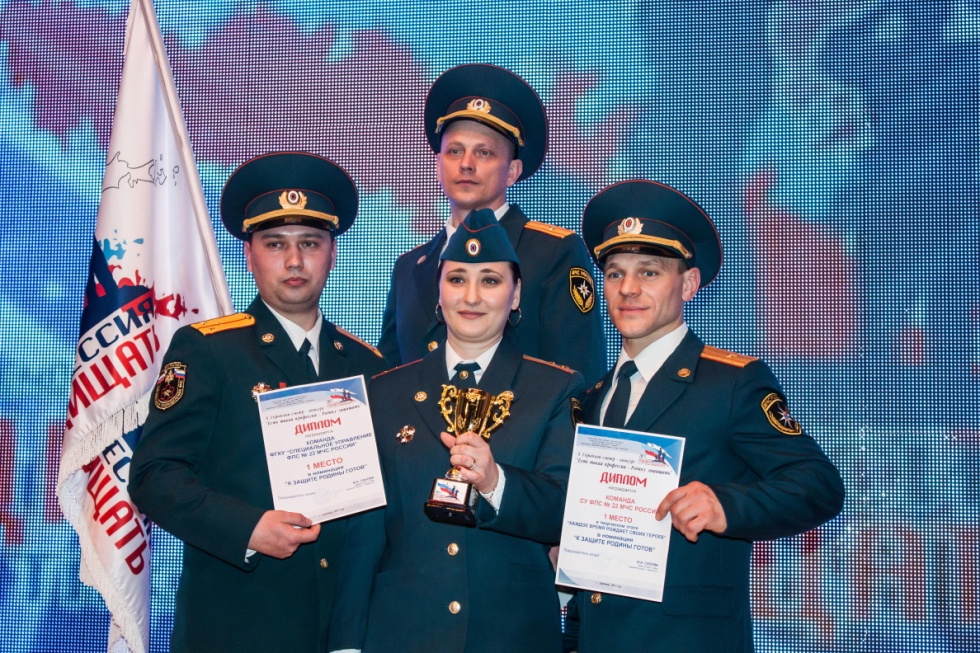 «Есть такая профессия – Родину защищать»
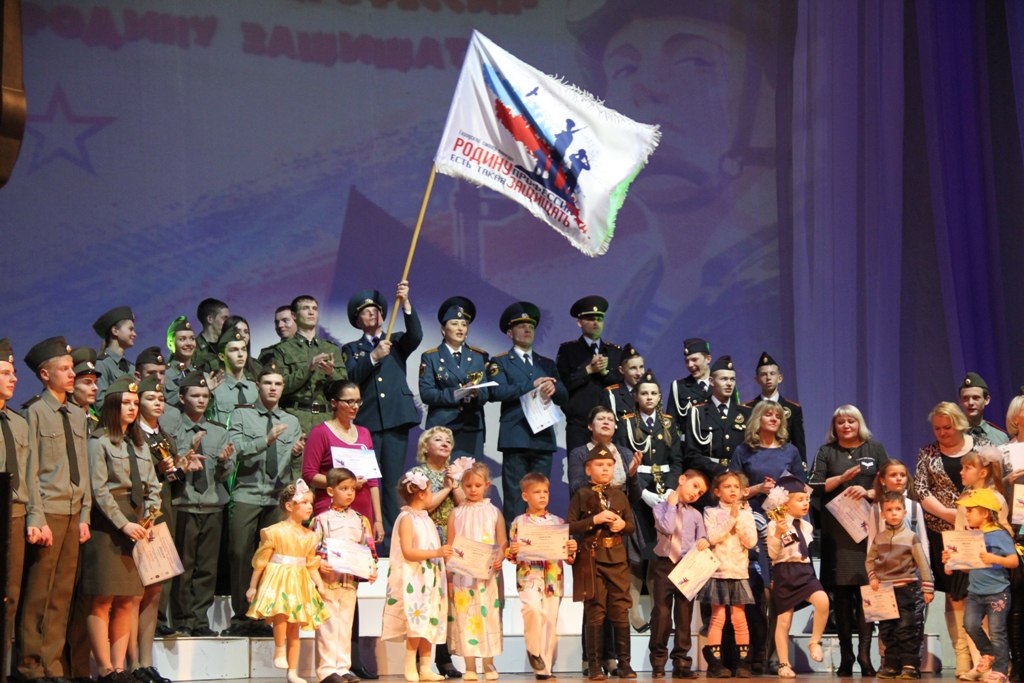 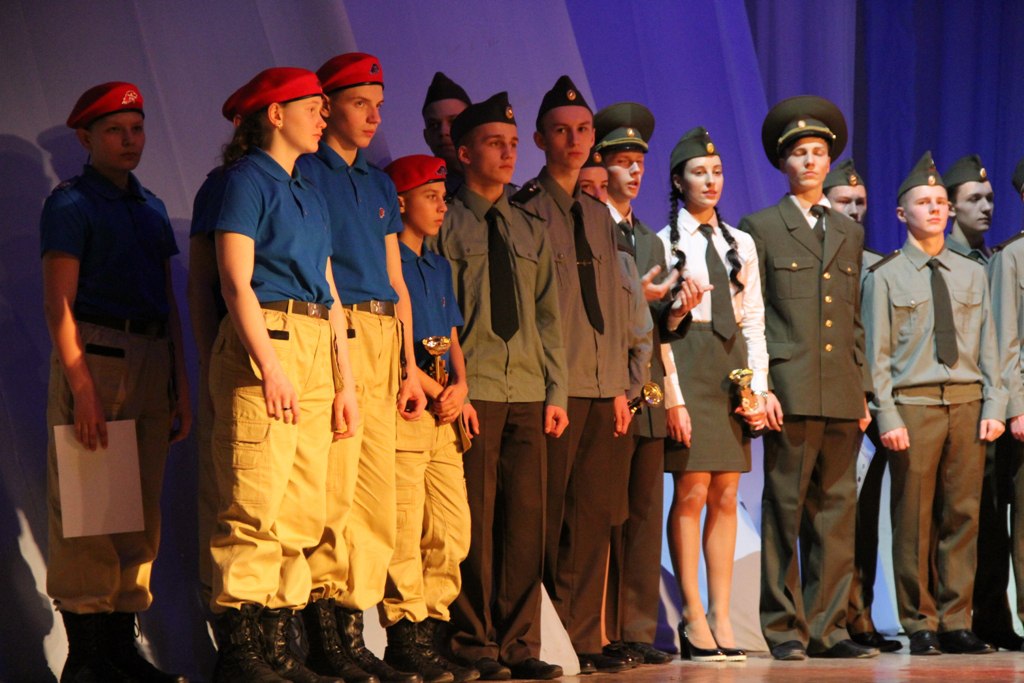 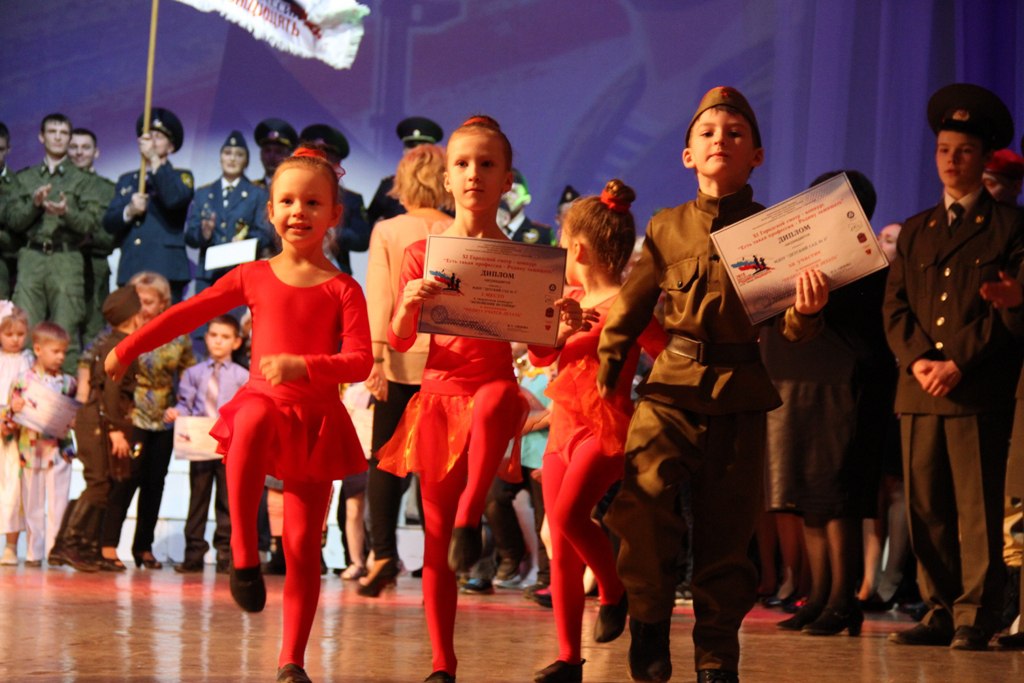 Контактная информация:
Муниципальное учреждение культуры «Дворец культуры «Современник» г. Заречного Пензенской области
Адрес: 442960, Пензенская область, г. Заречный, проспект Мира, 7
Тел. (8412) 61-00-02, 60-70-23 (факс), 60-00-29
E-mail: sovremennik_zato@mail.ru
Директор – Ионайтис Владимир Константинович
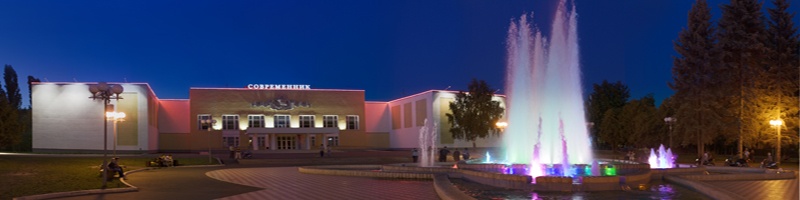